Input
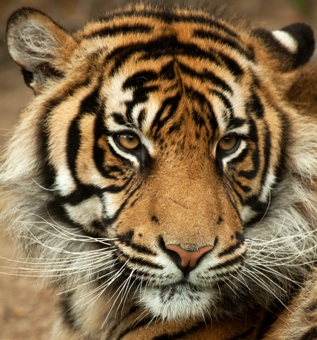 Nonlocal Means
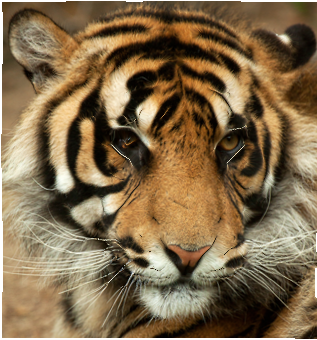 Input
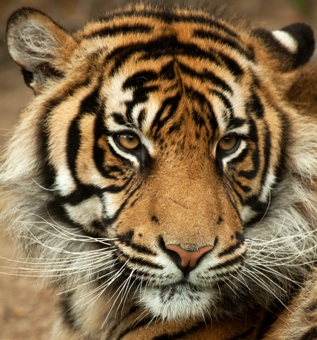 FoE
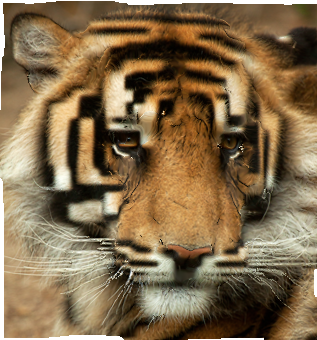 Input
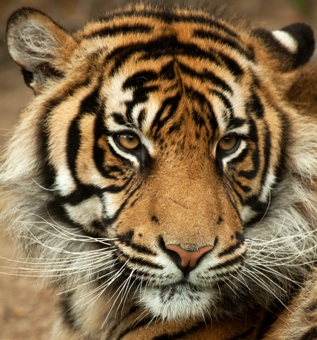 Total Variation
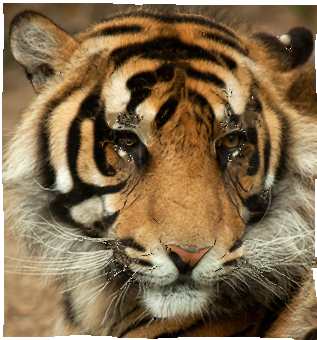 Input
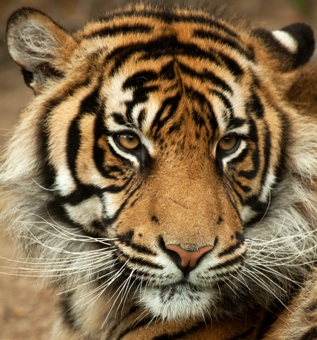 KSVD
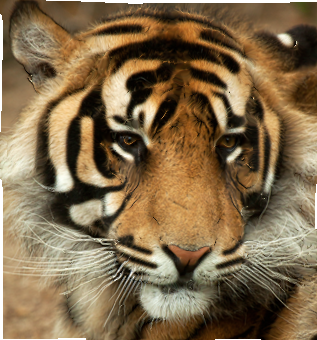 Input
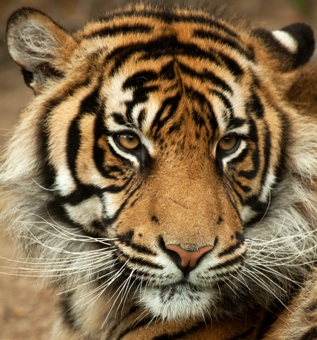 Multi-Layer Perceptron
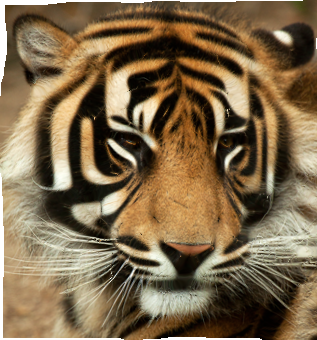 Input
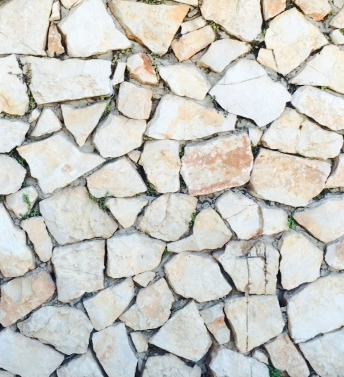 BM3D
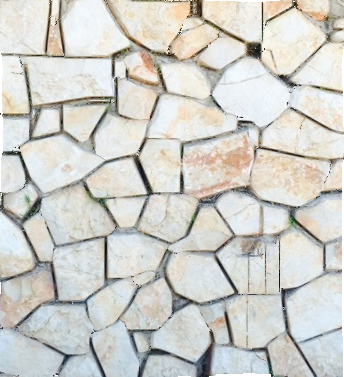 Input
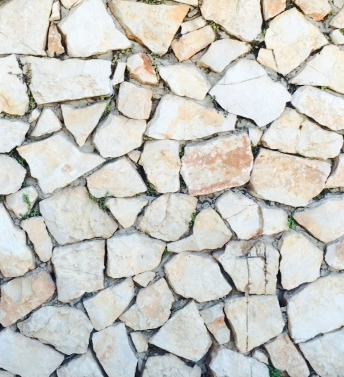 Total Variation
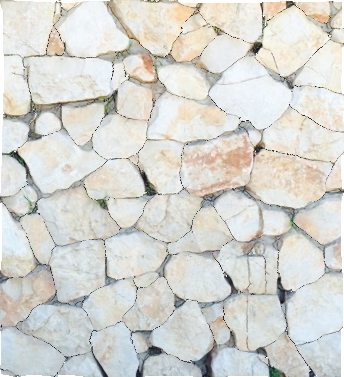 Input
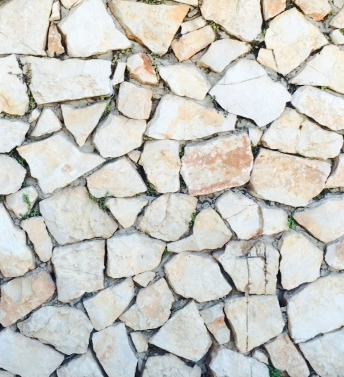 FoE
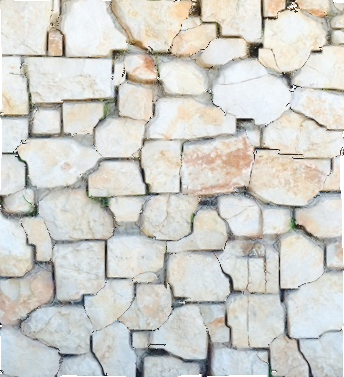 Input
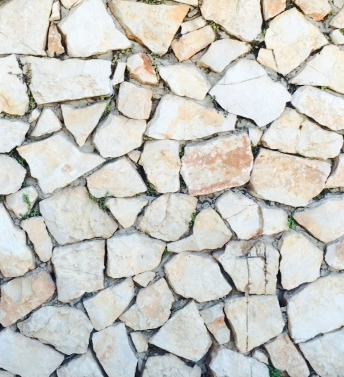 Nonlocal Means
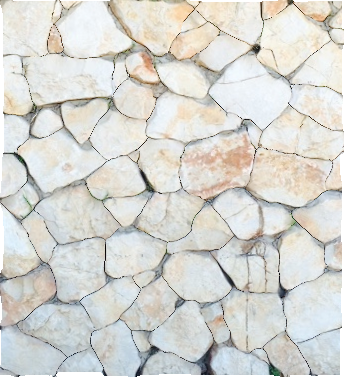 Input
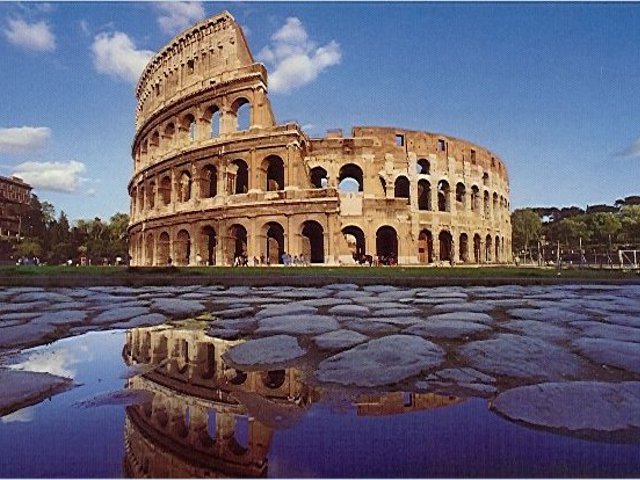 BM3D
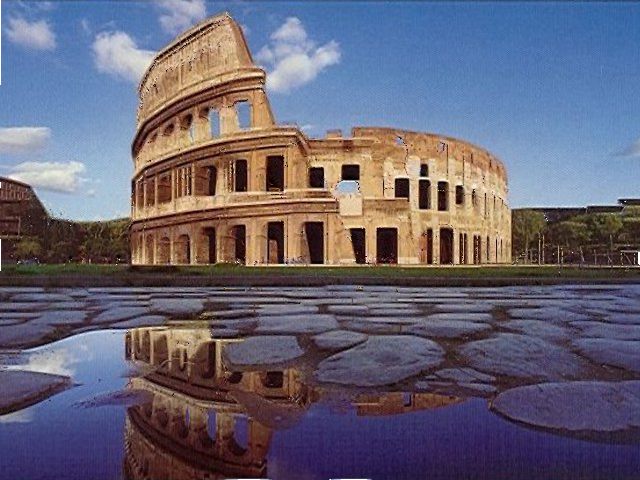 Input
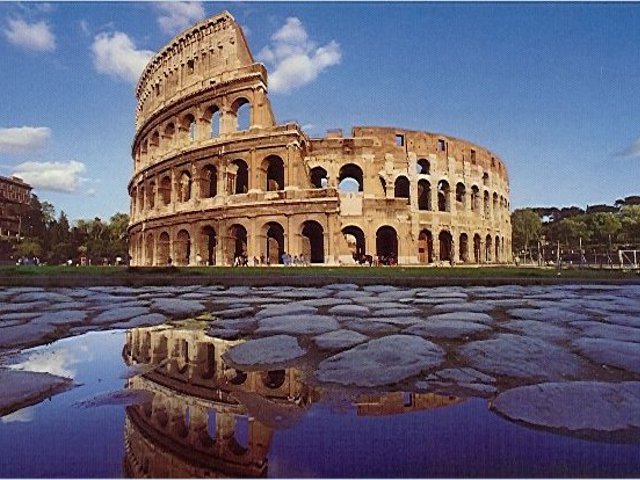 KSVD
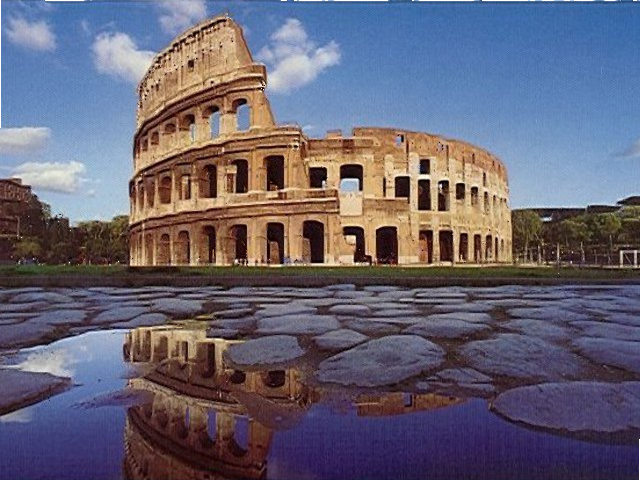 Input
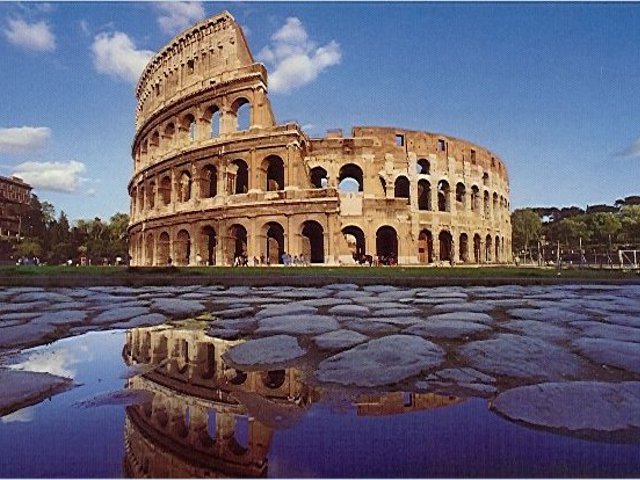 Cross-Scale Patch Recurrence
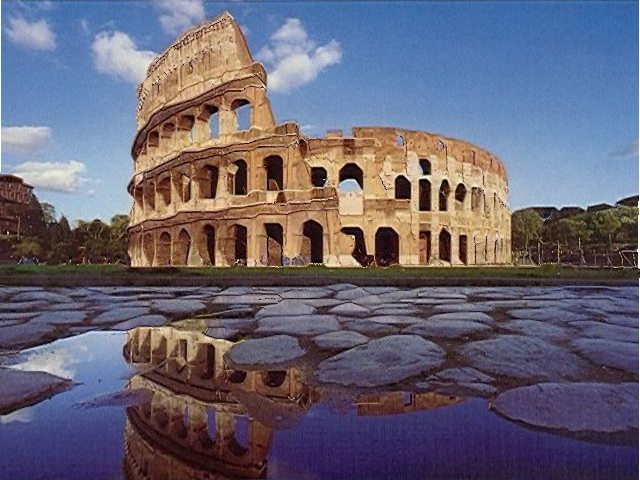 Input
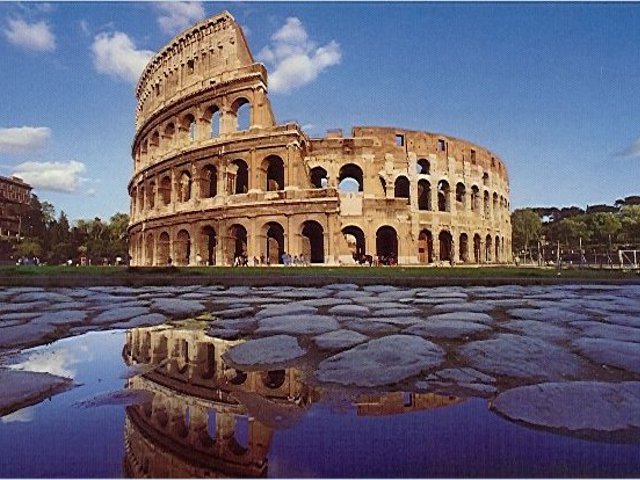 Multi-Layer Perceptron
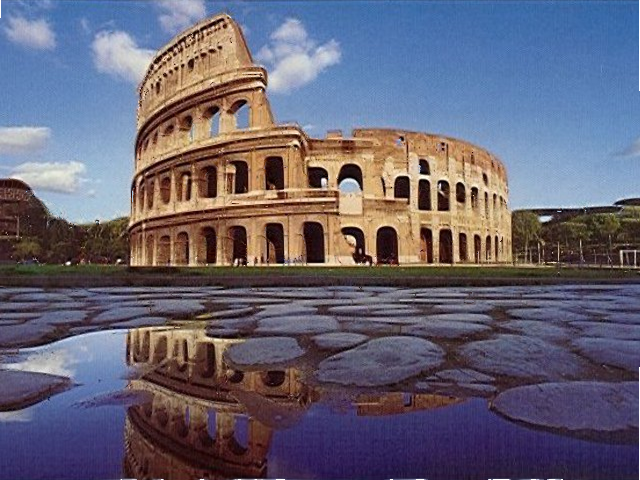 Input
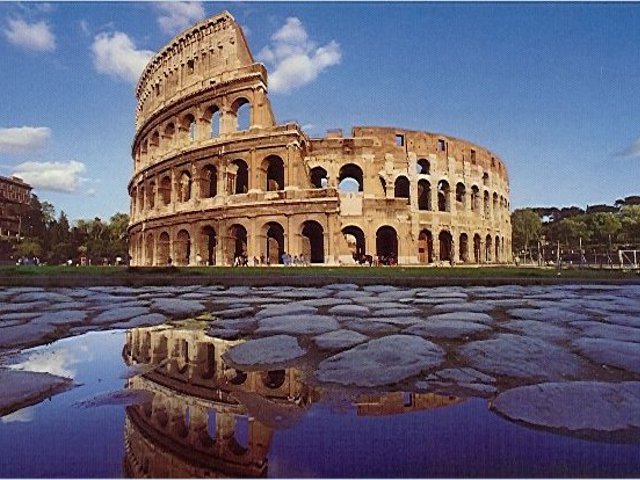 Nonlocal Means
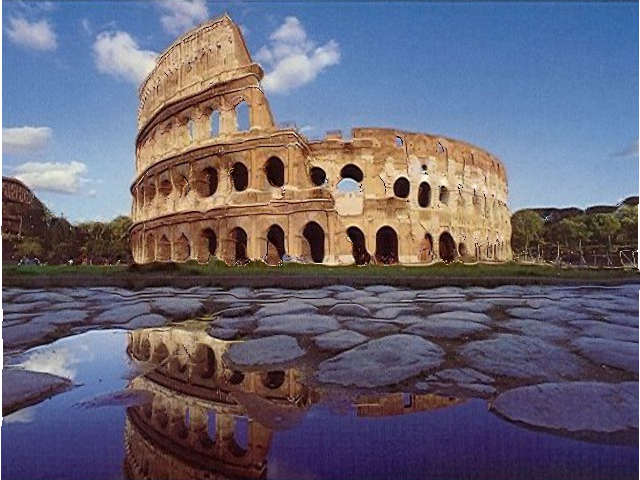 Input
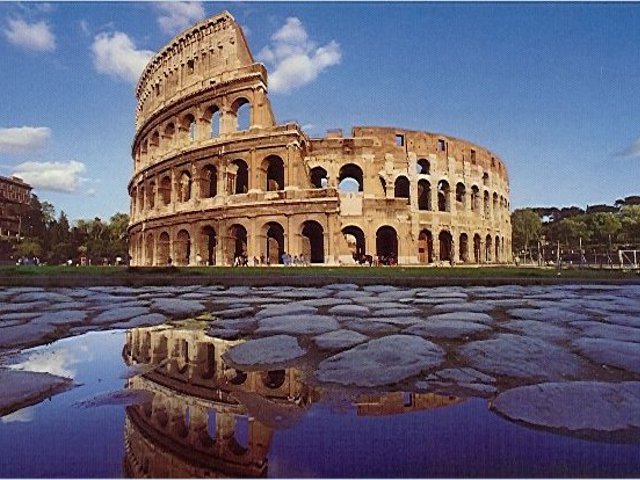 FoE
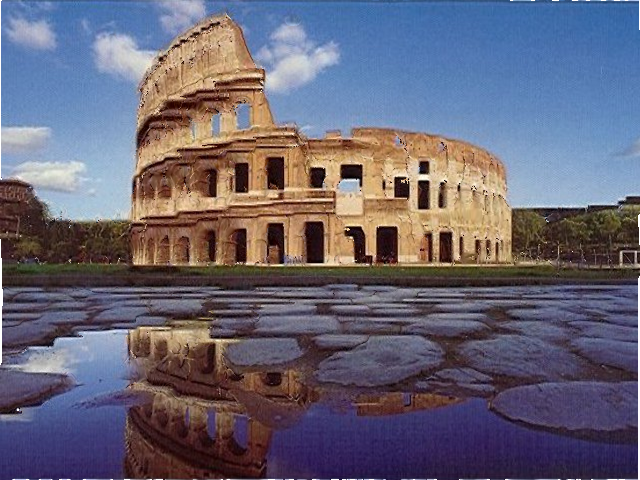 Input
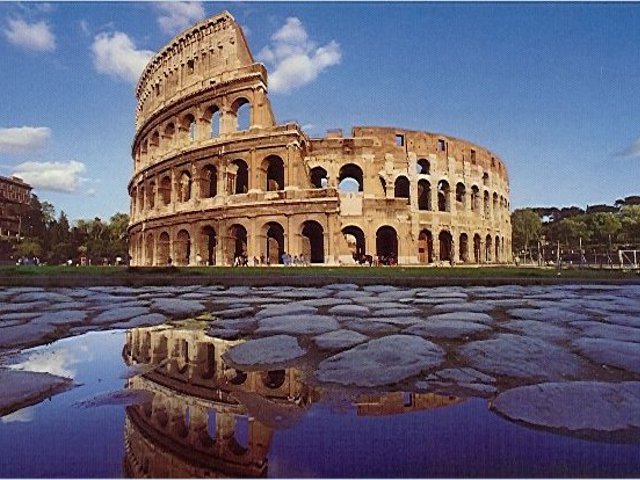 Total Variation
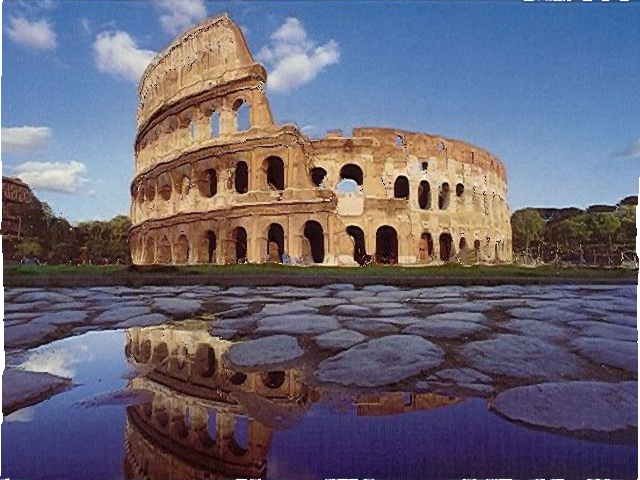 Input
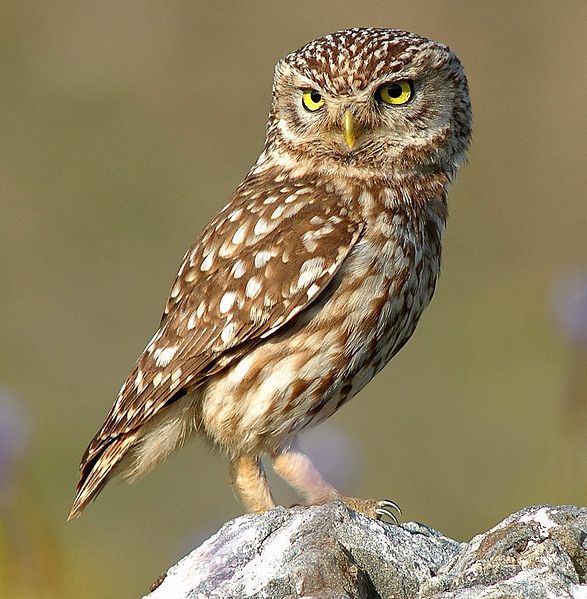 BM3D
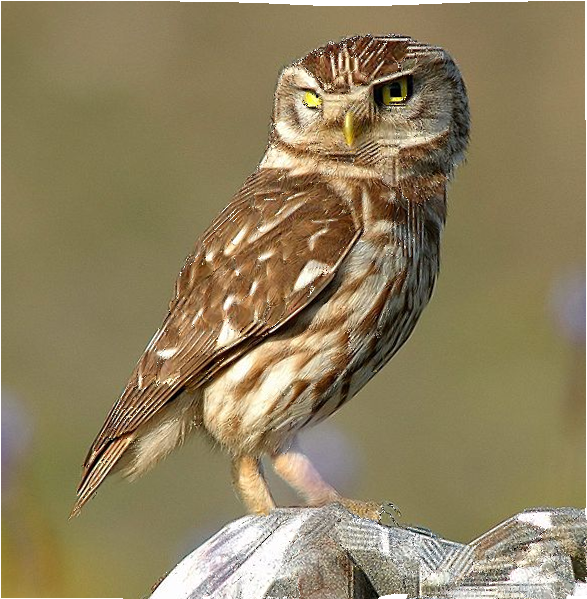 Input
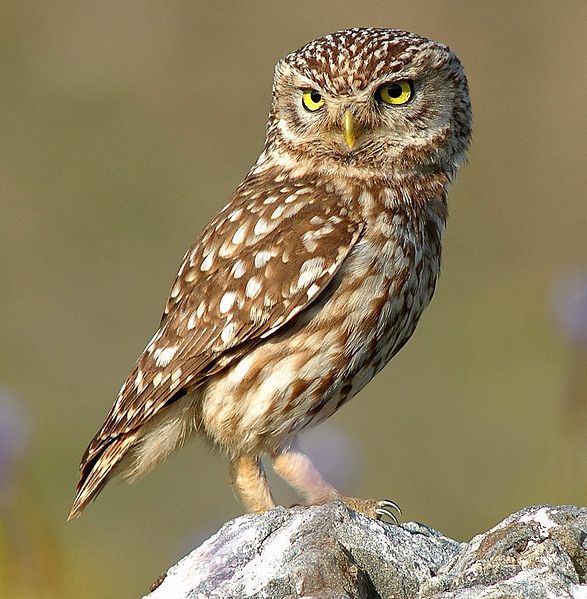 EPLL
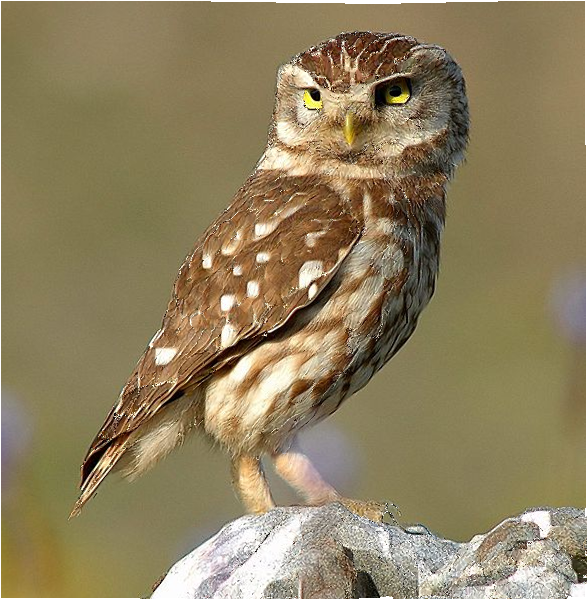 Input
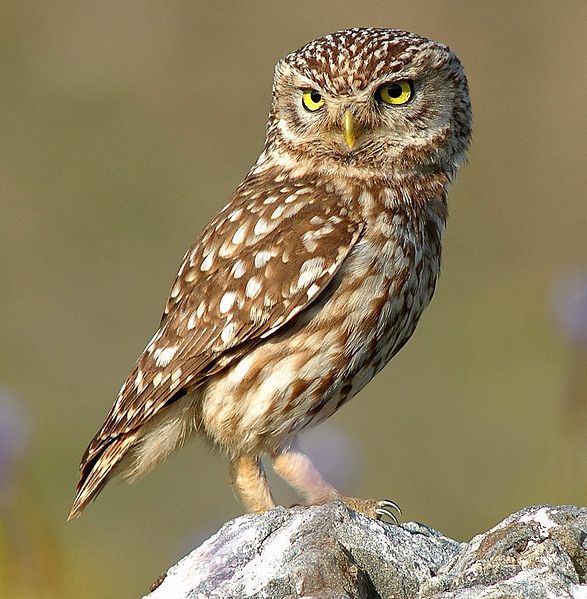 FoE
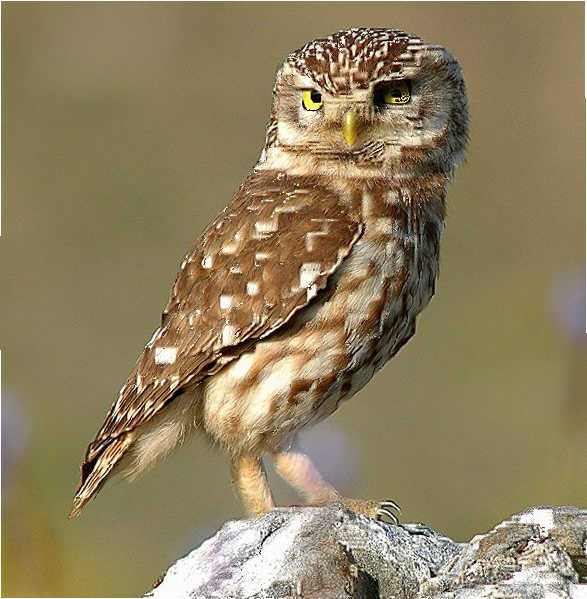 Input
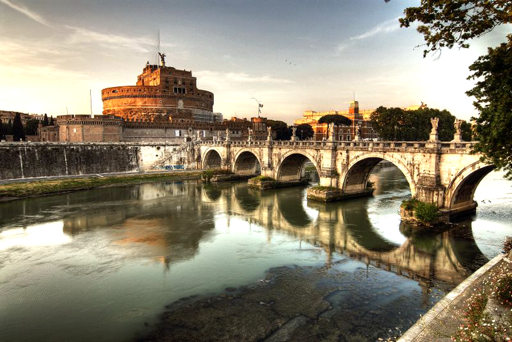 BM3D
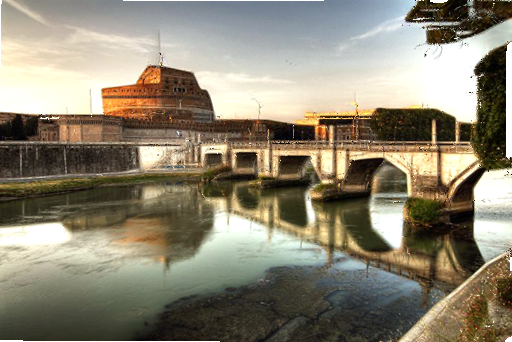 Input
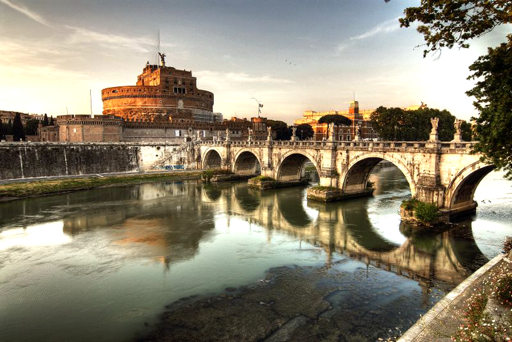 Nonlocal Means
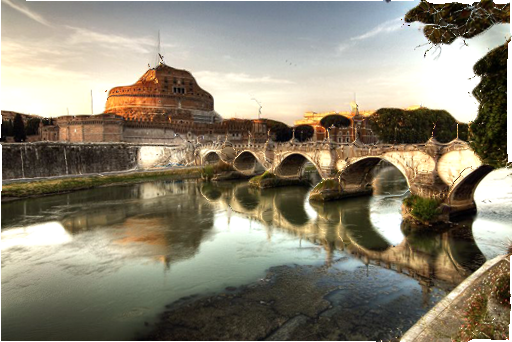 Input
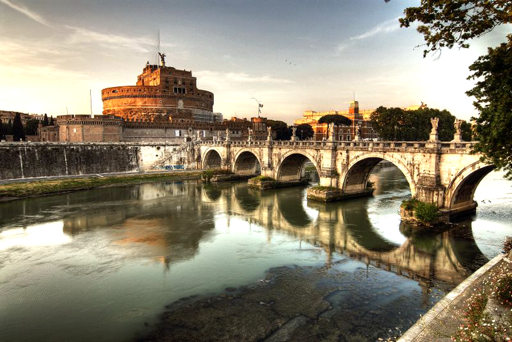 FoE
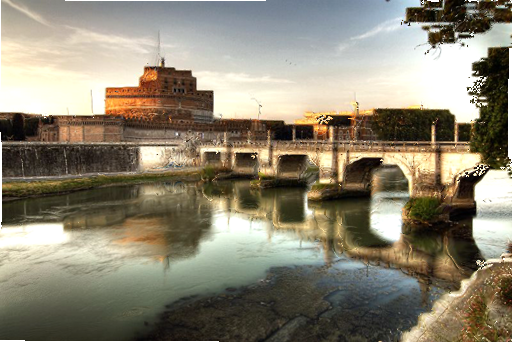 Input
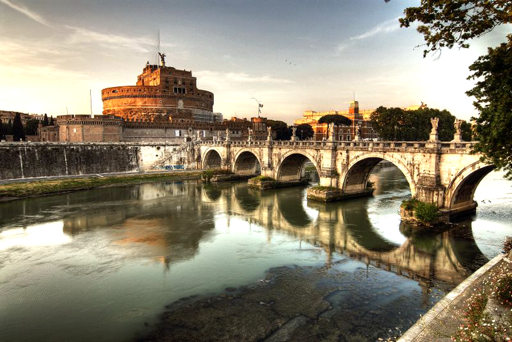 EPLL
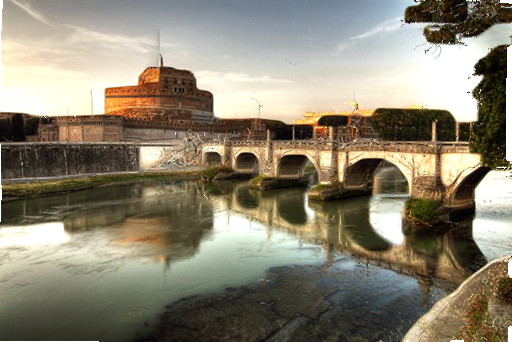 Input
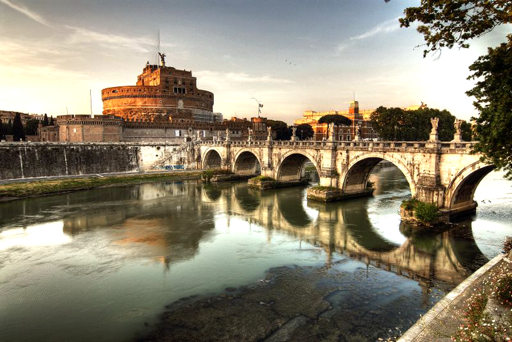 Total Variation
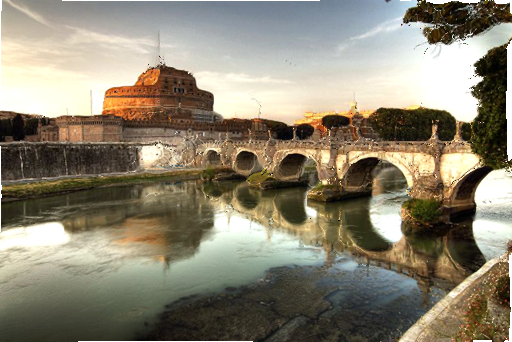 Input
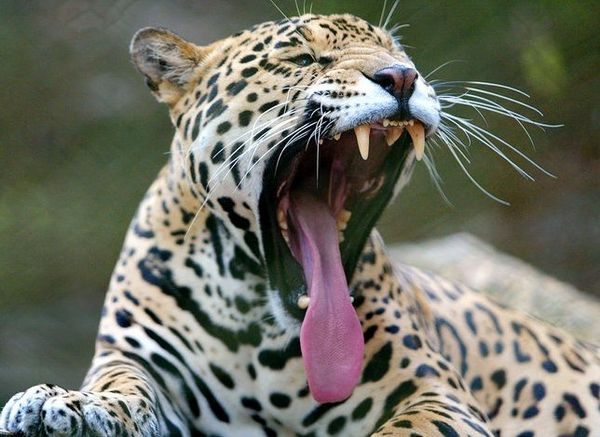 BM3D
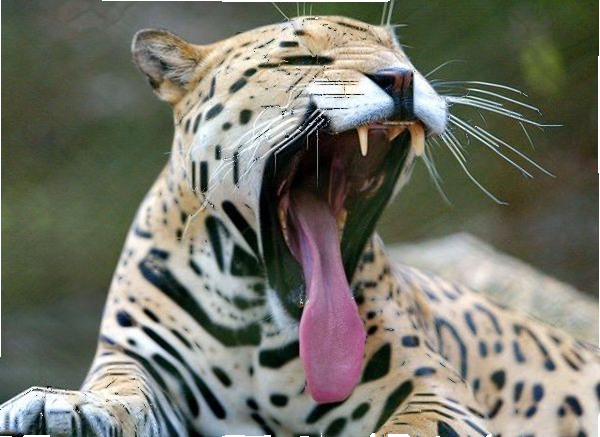 Input
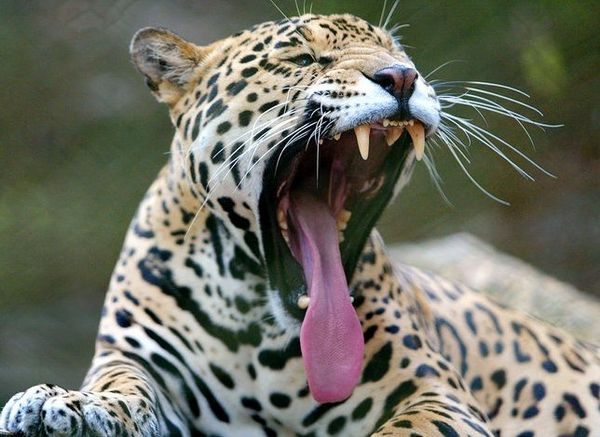 Total Variation
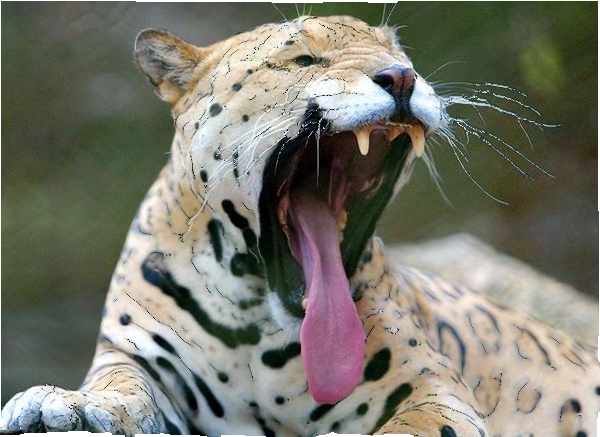 Input
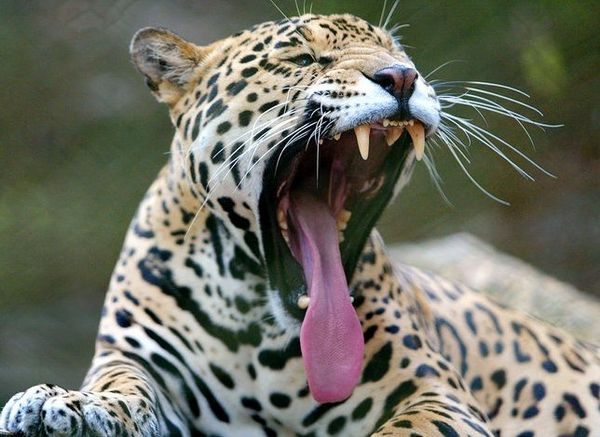 Shrinkage Fields (Pairwise)
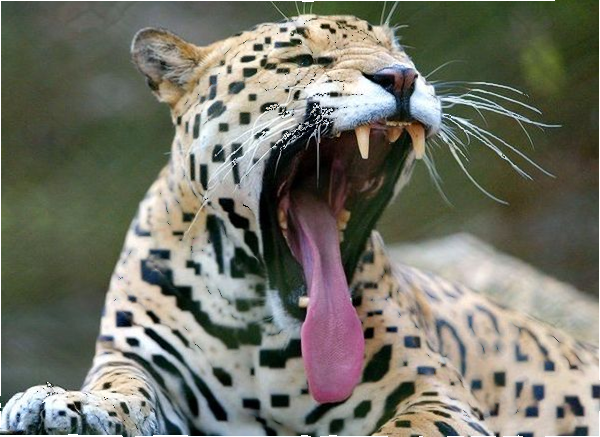 Input
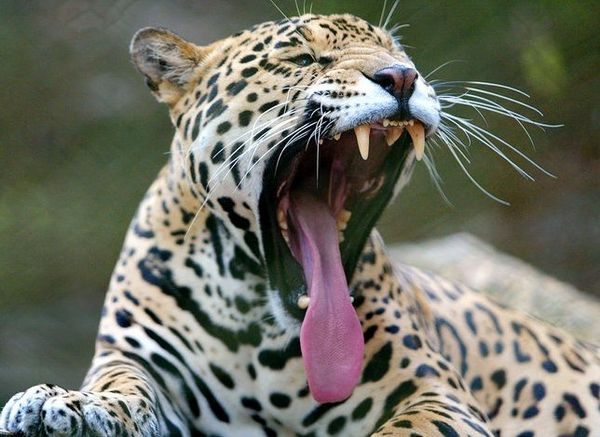 EPLL
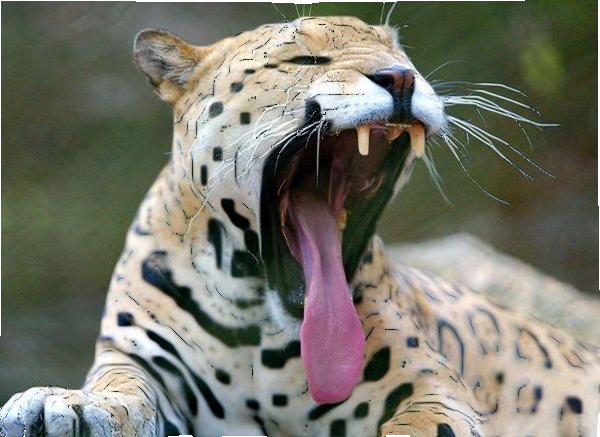 Input
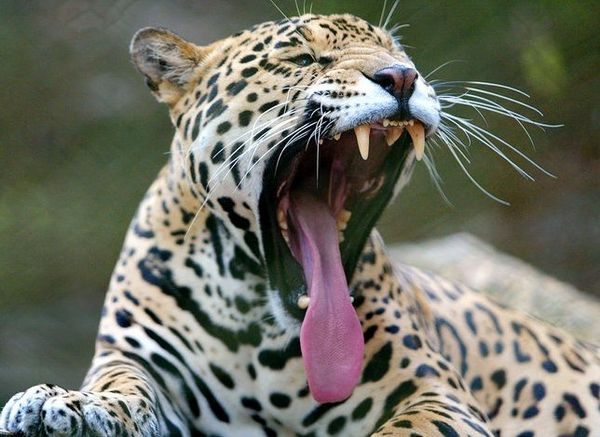 KSVD
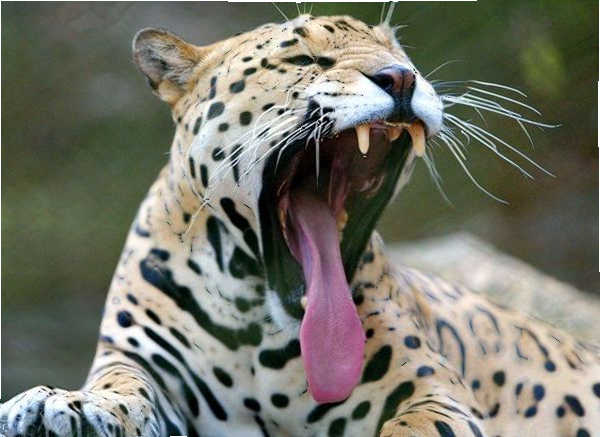 Input
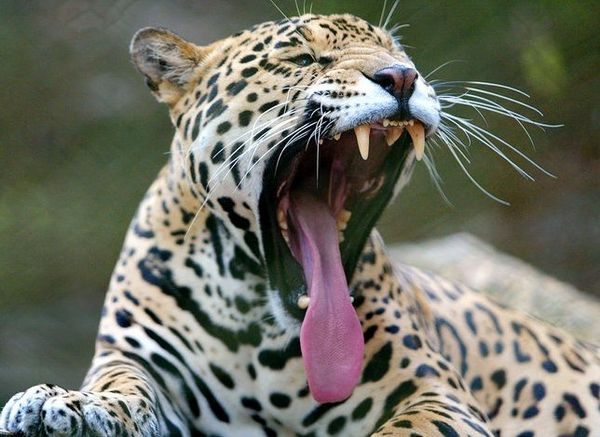 Multi-Layer Perceptron
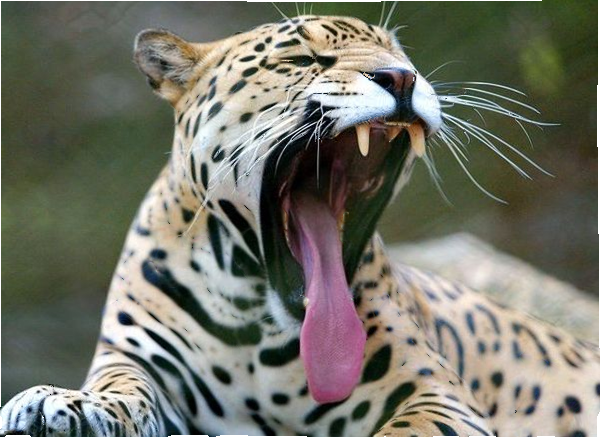 Input
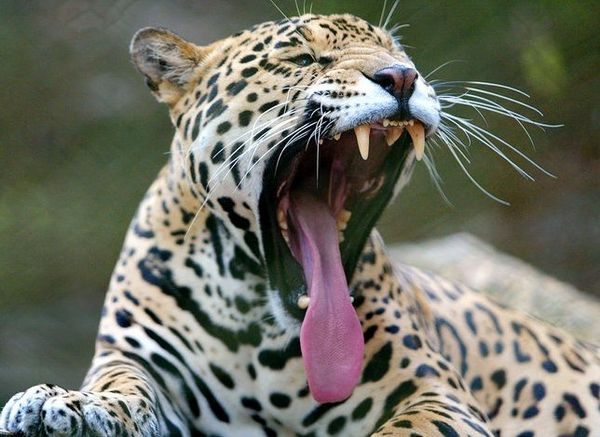 Nonlocal Means
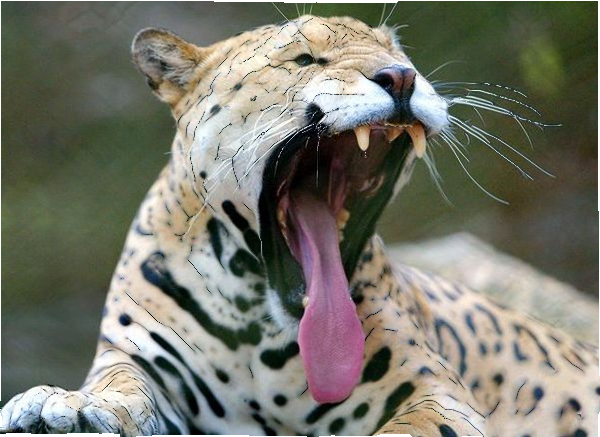 Input
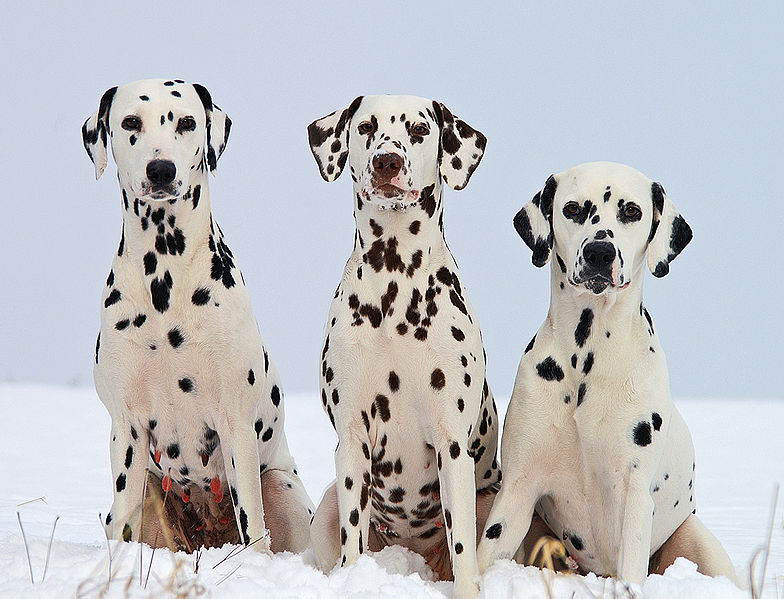 BM3D
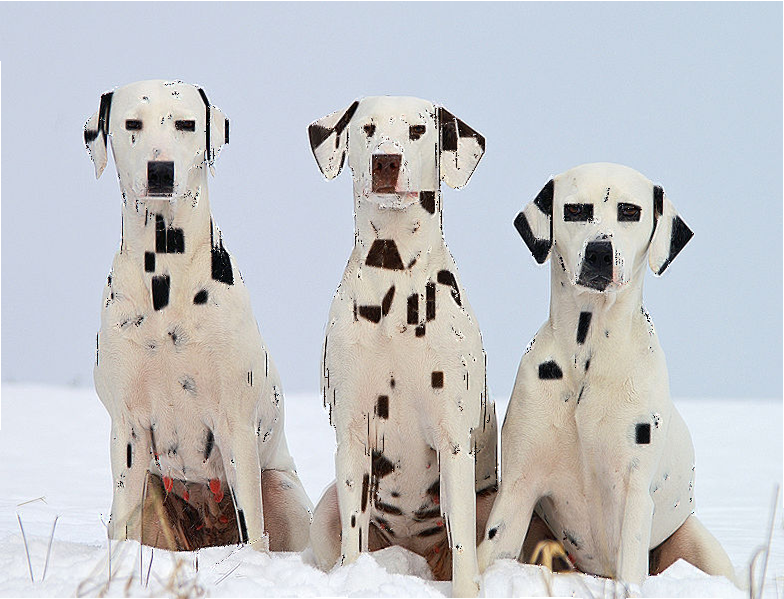 Input
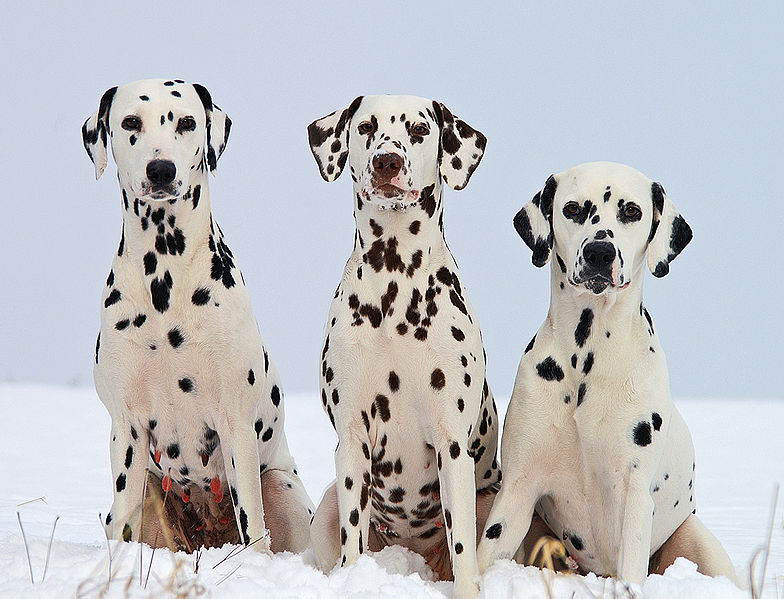 EPLL
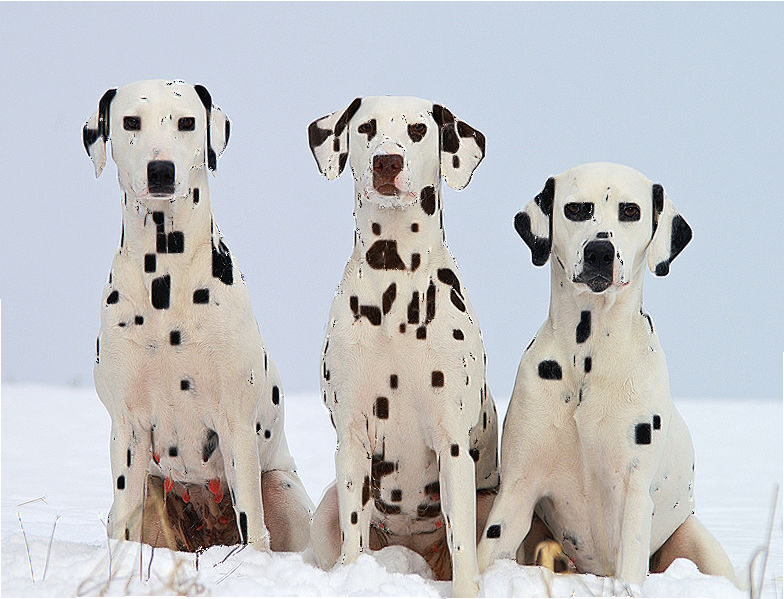 Input
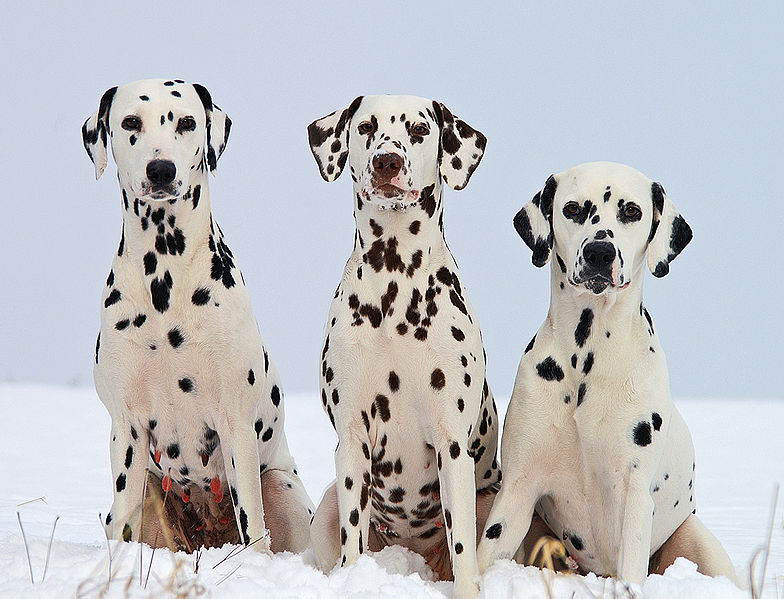 Nonlocal Means
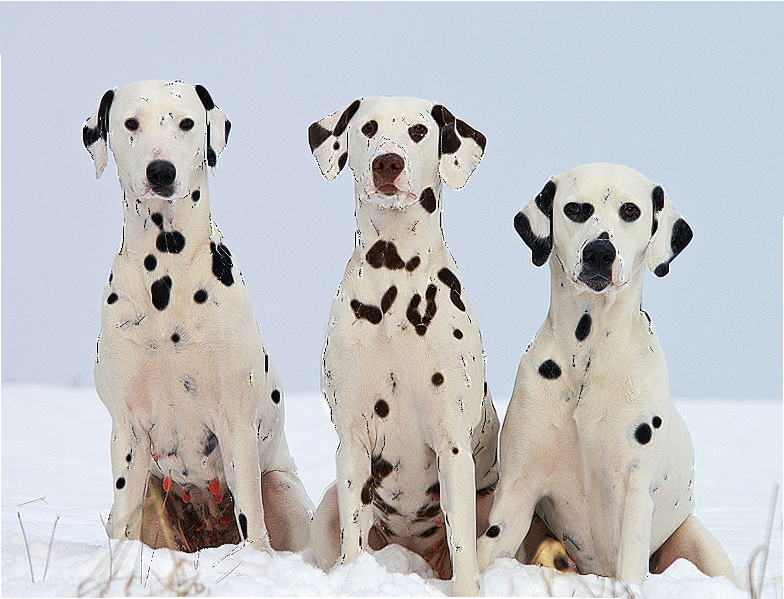 Input
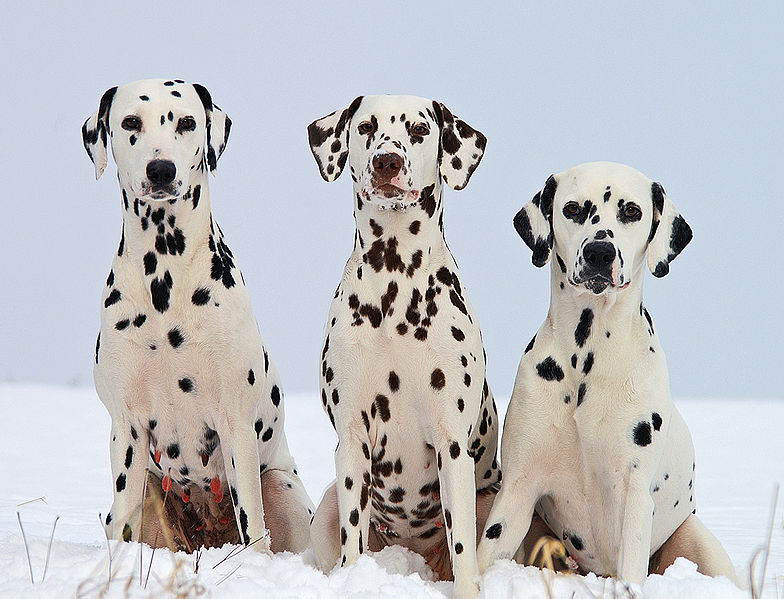 FoE
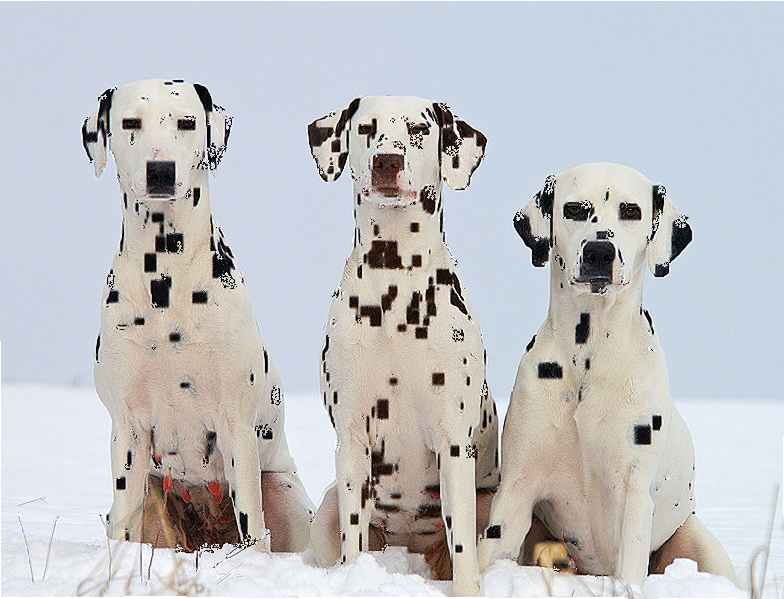 Input
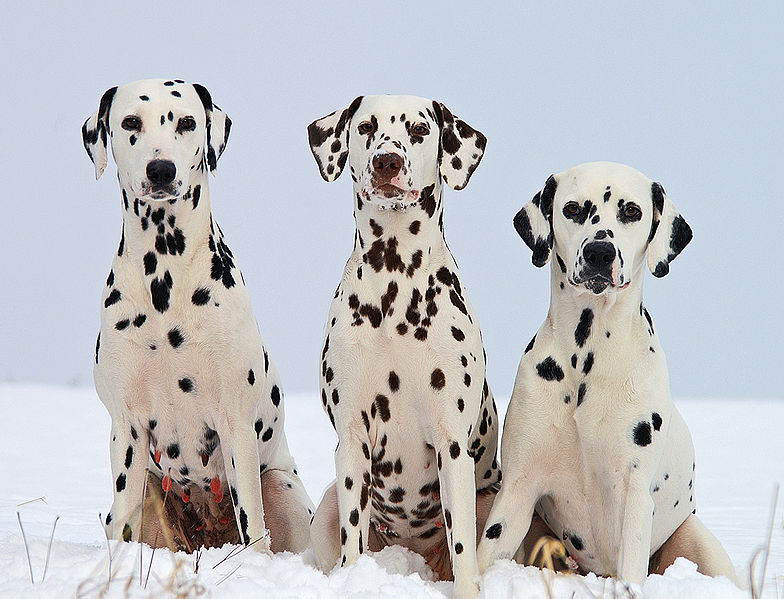 Total Variation
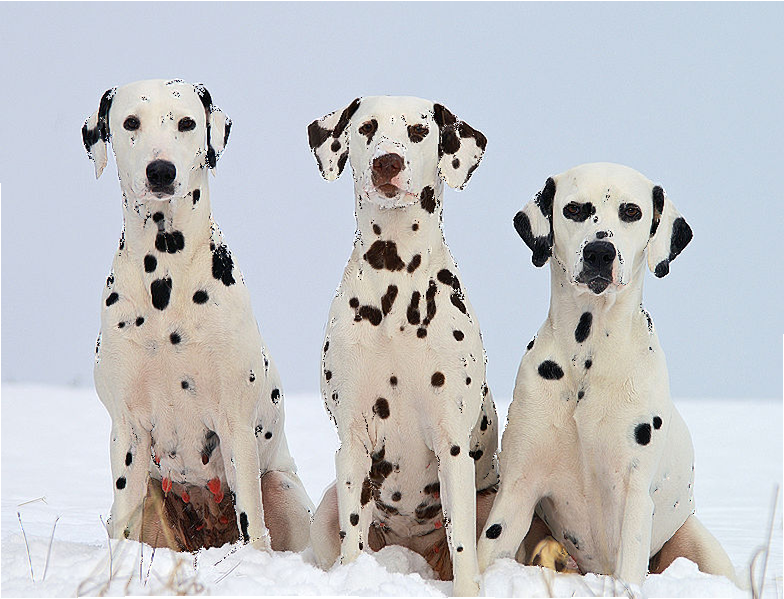 Input
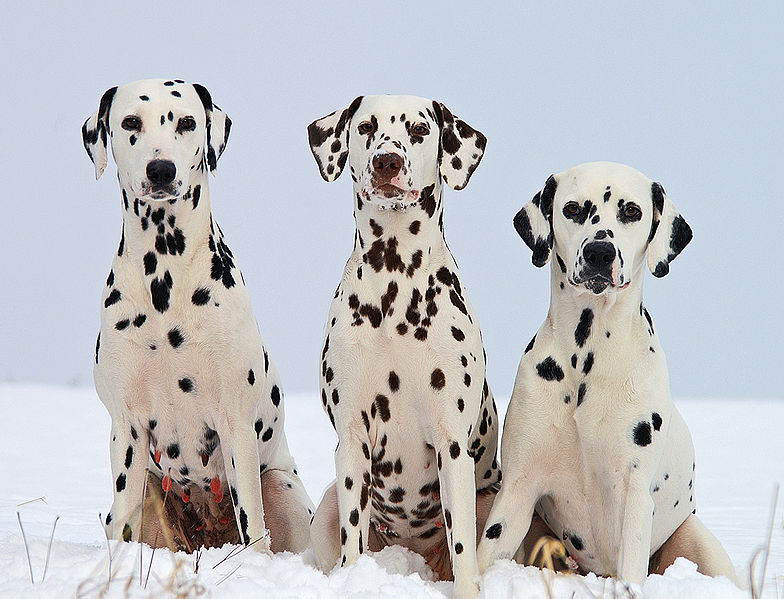 Cross-Scale Patch Recurrence
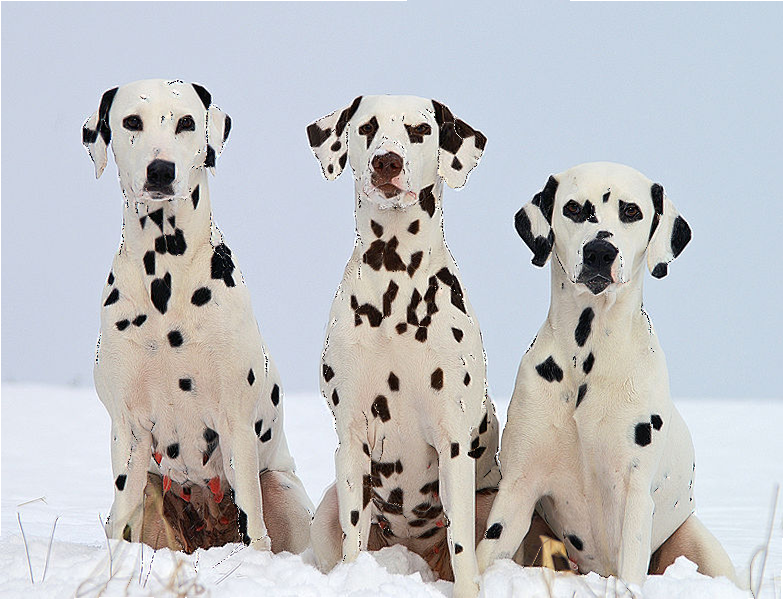 Input
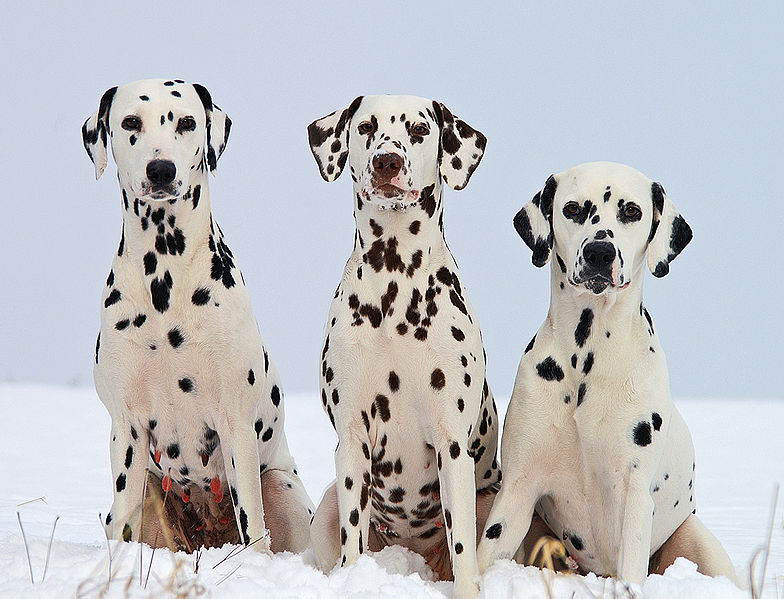 Multi-Layer Perceptron
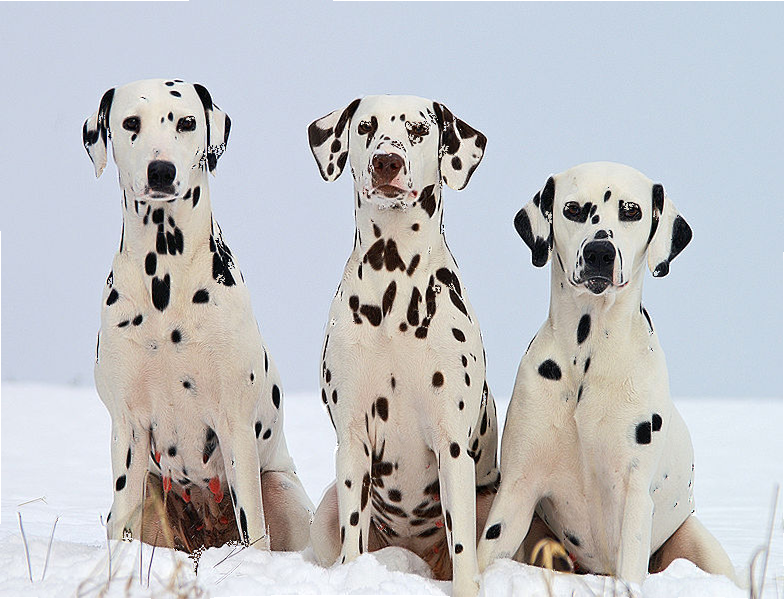 Input
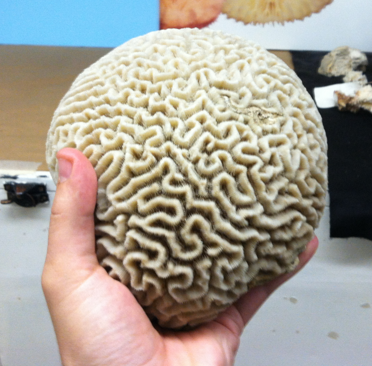 Nonlocal Means
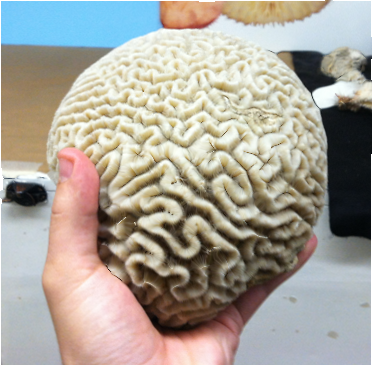 Input
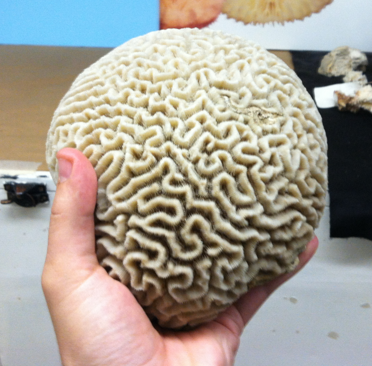 BM3D
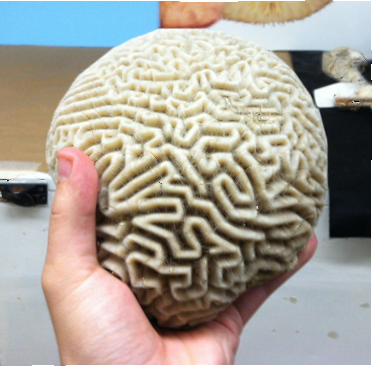 Input
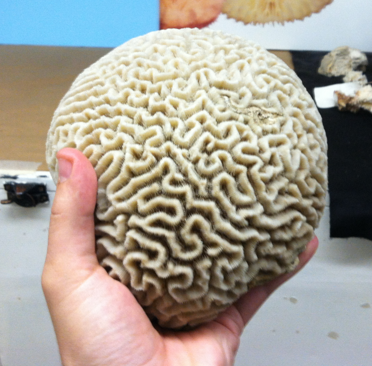 Total Variation
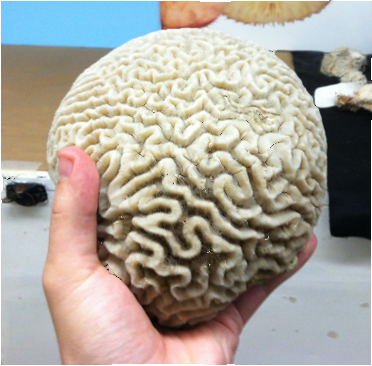 Input
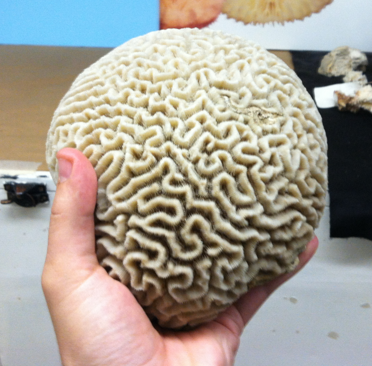 EPLL
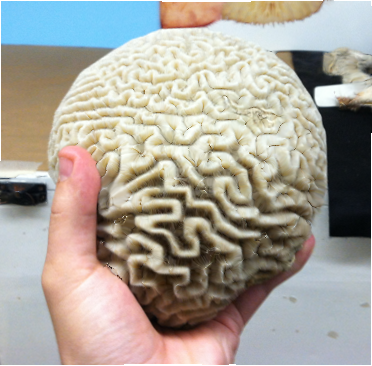 Input
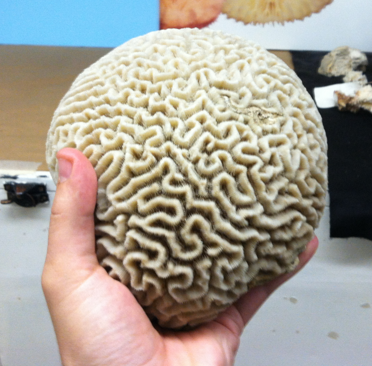 Shrinkage Fields (Pairwise)
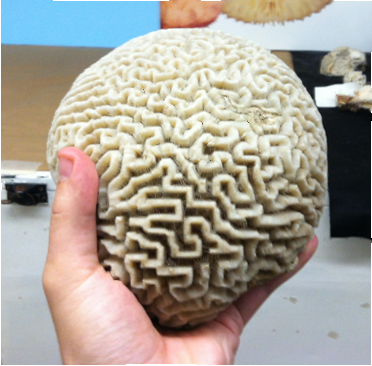 Input
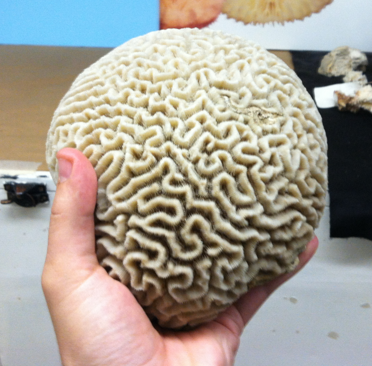 FoE
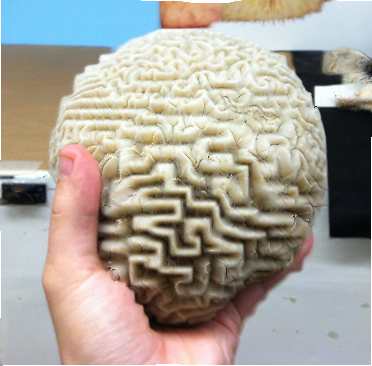 Input
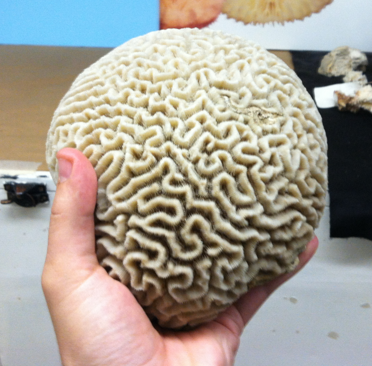 Shrinkage Fields (7x7)
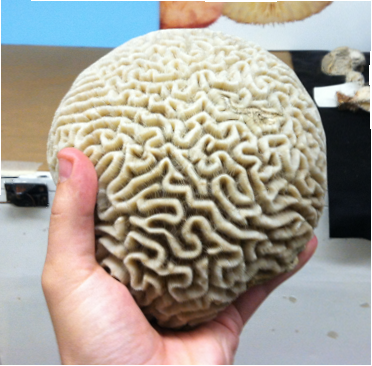 Input
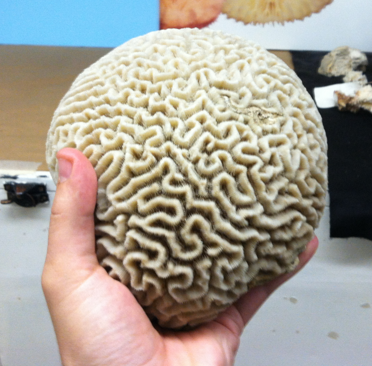 Multi-Layer Perceptron
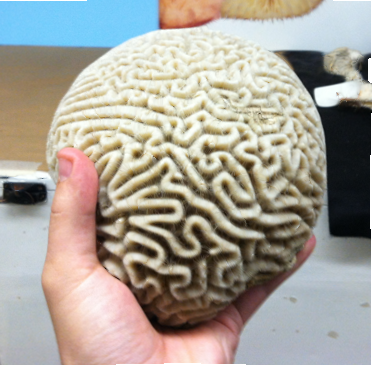 Input
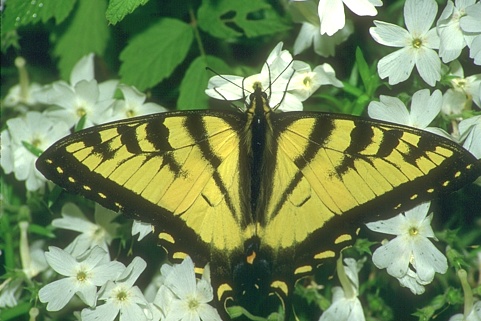 BM3D
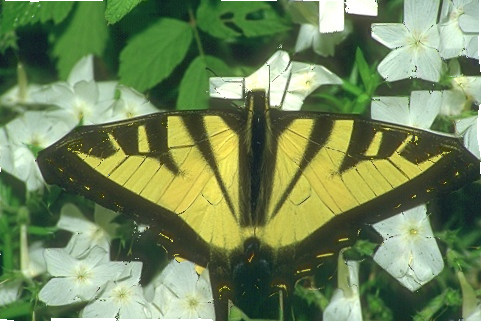 Input
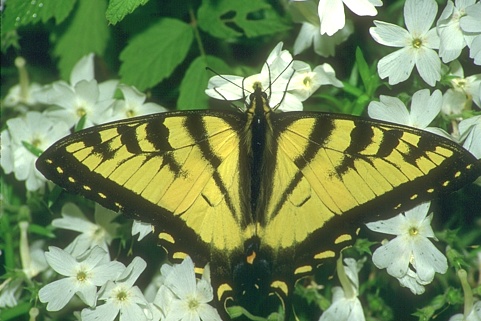 FoE
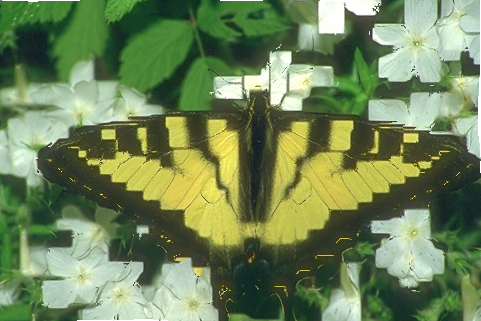 Input
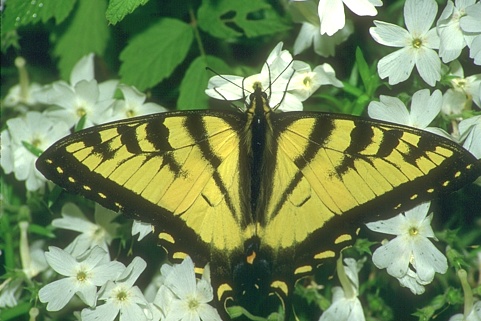 KSVD
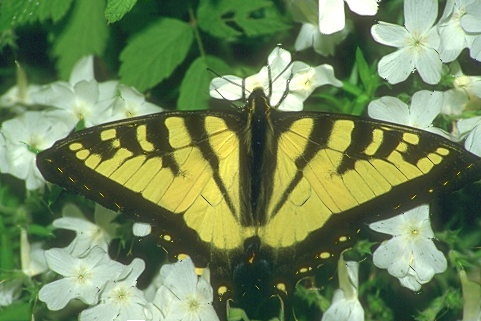 Input
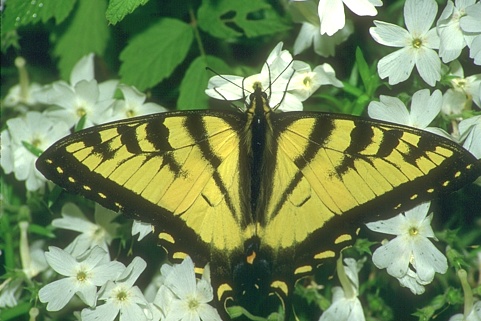 Cross-Scale Patch Recurrence
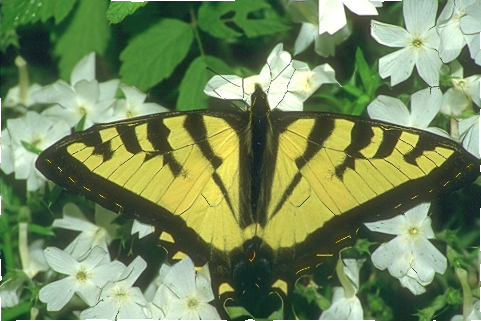 Input
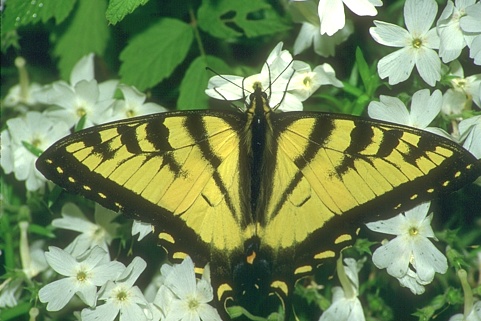 Total Variation
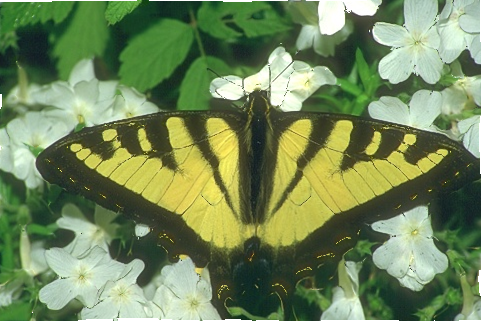 Input
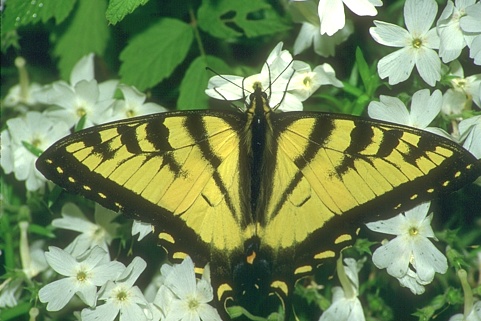 Multi-Layer Perceptron
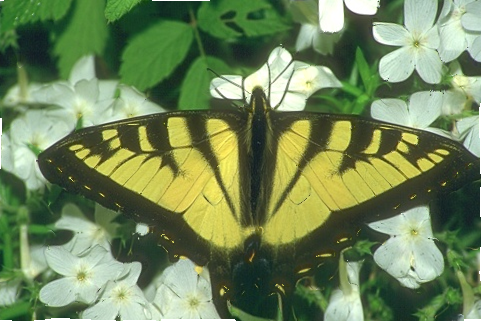 Input
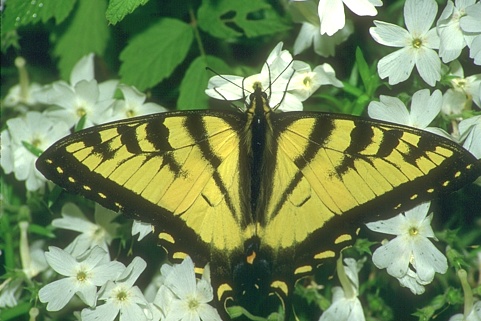 Nonlocal Means
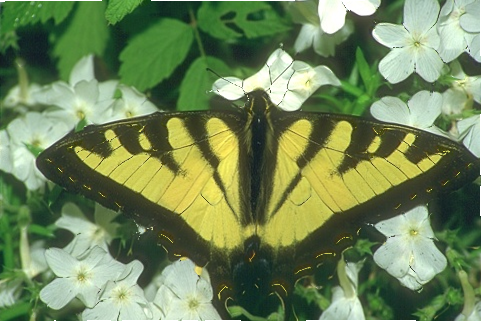 Input
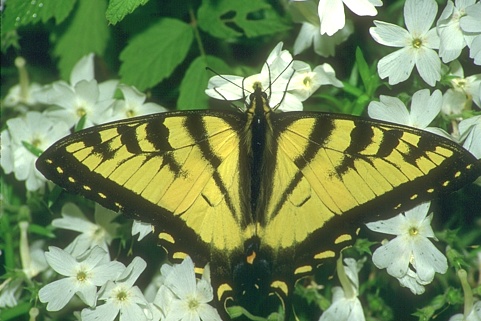 EPLL
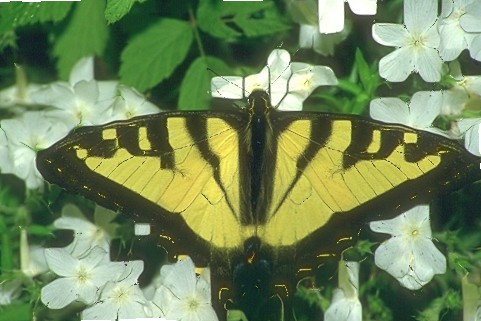 Input
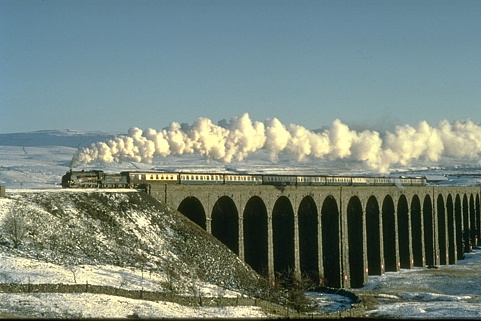 BM3D
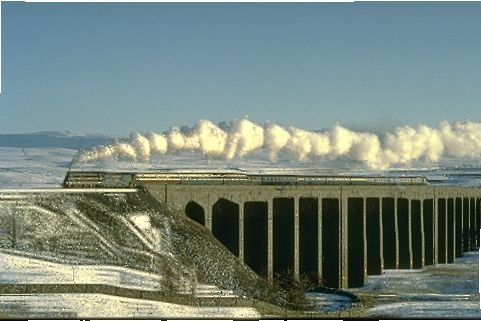 Input
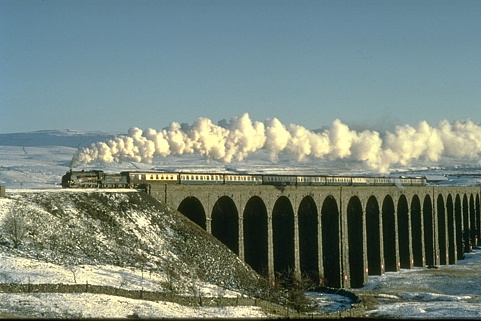 EPLL
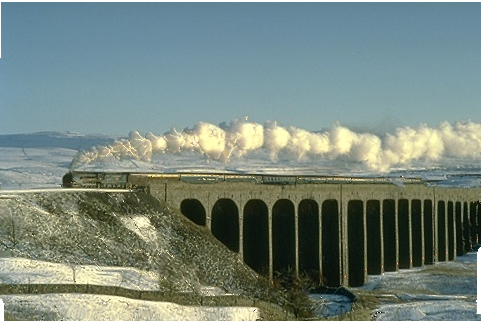 Input
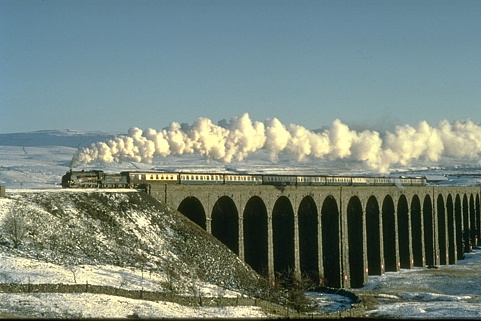 FoE
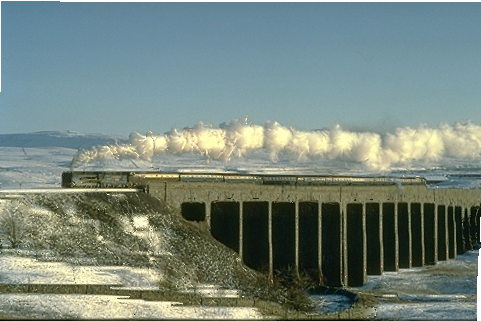 Input
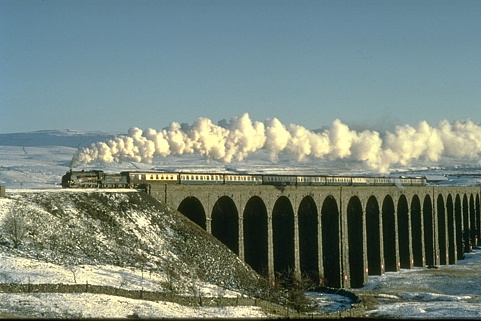 Nonlocal Means
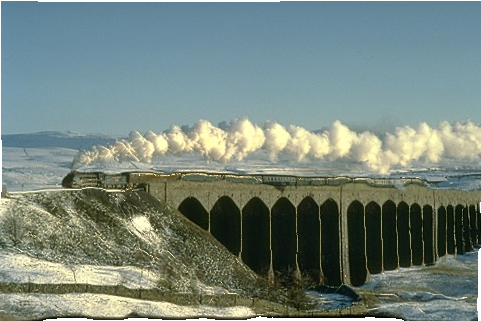 Input
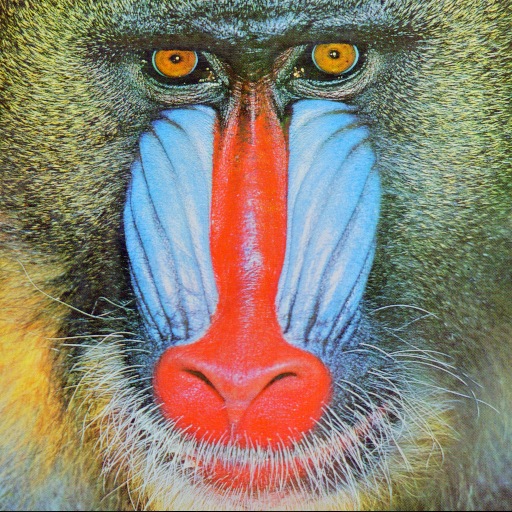 BM3D
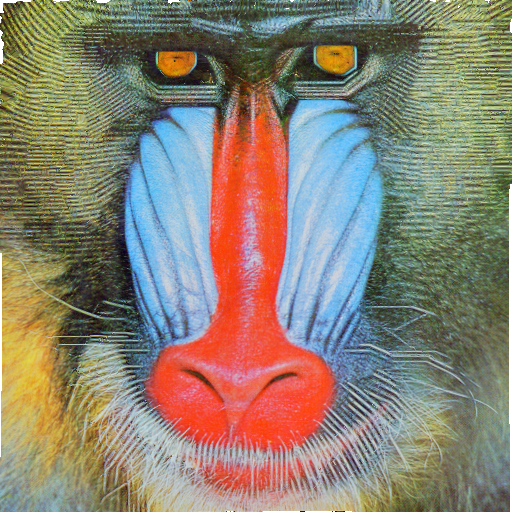 Input
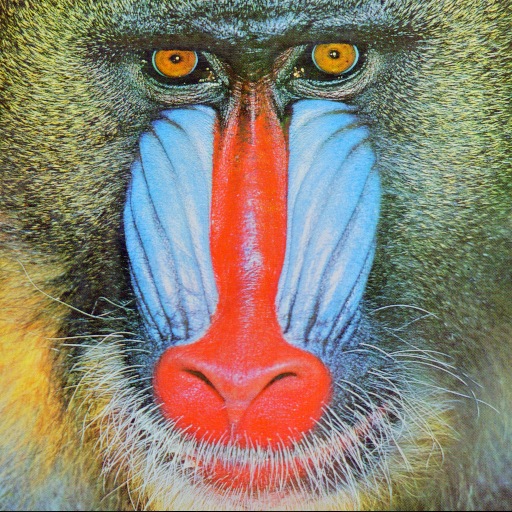 EPLL
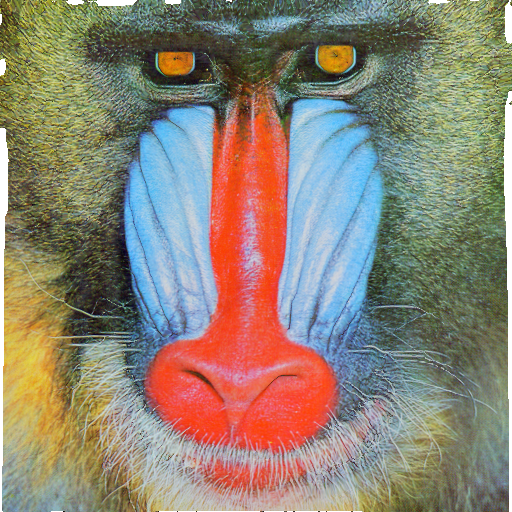 Input
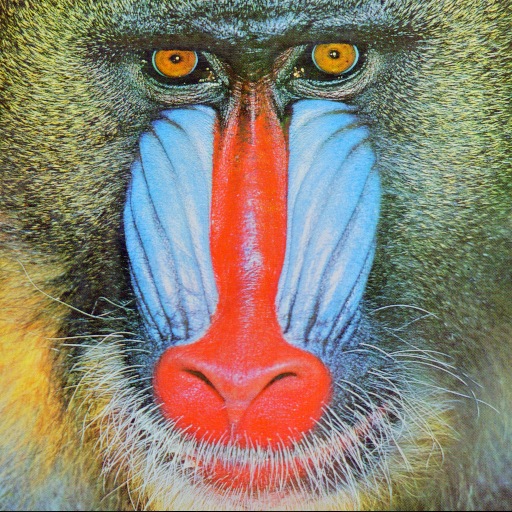 FoE
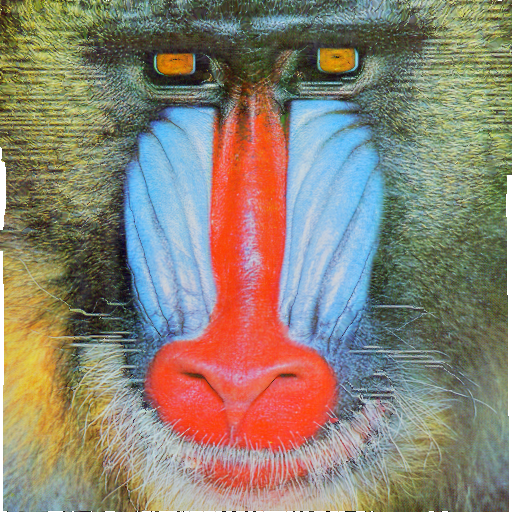 Input
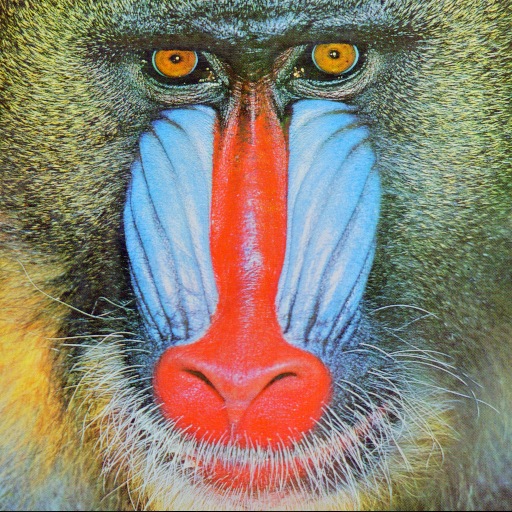 Multi-Layer Perceptron
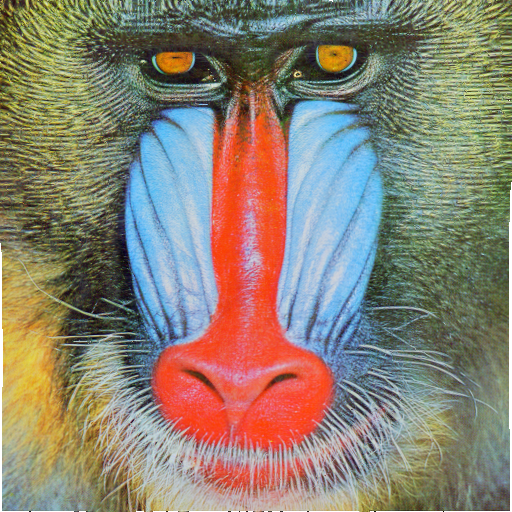 Input
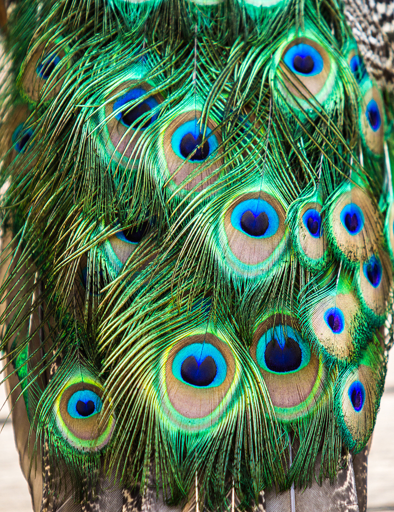 BM3D
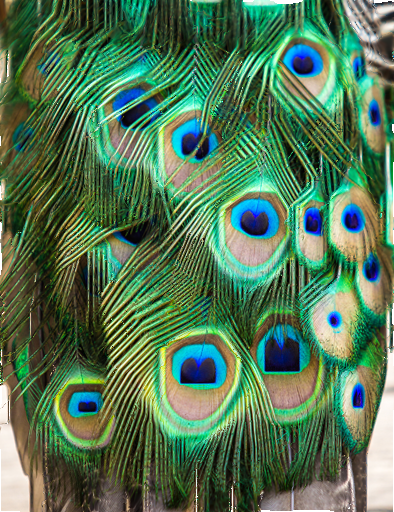 Input
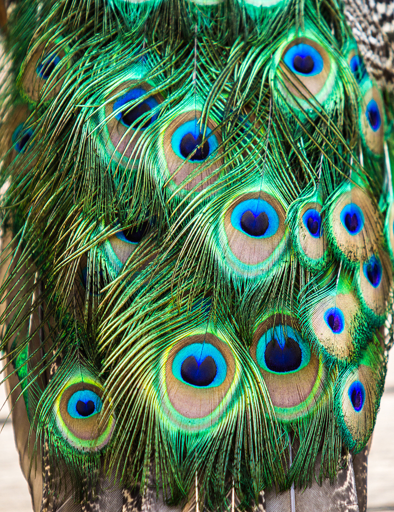 Nonlocal Means
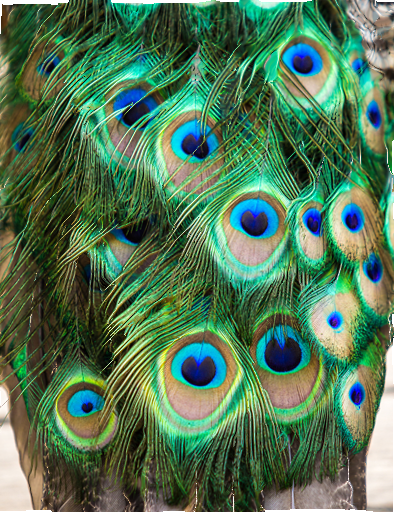 Input
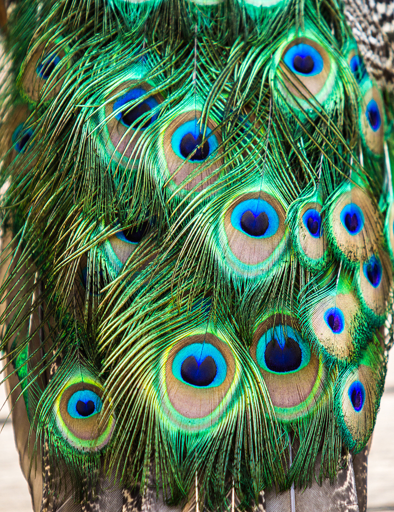 FoE
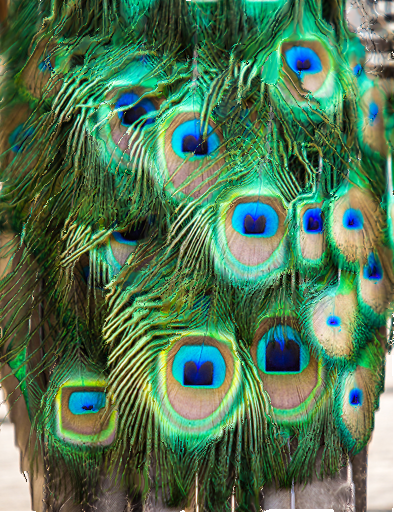 Input
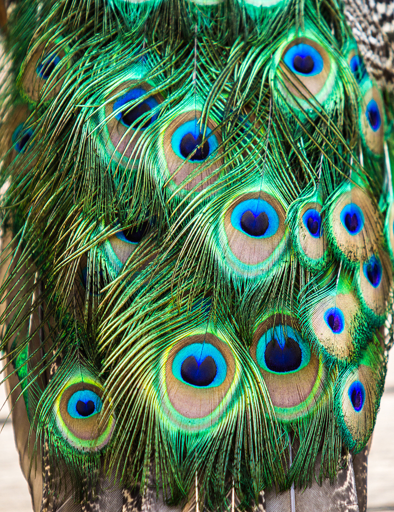 EPLL
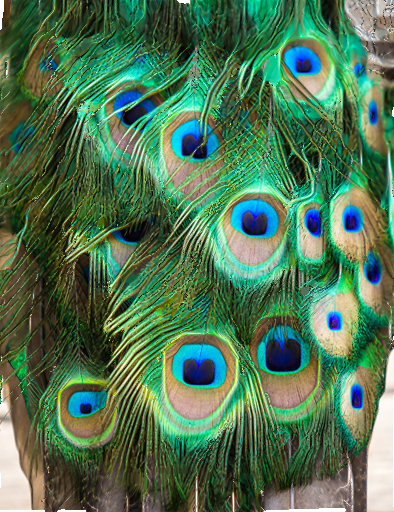 Input
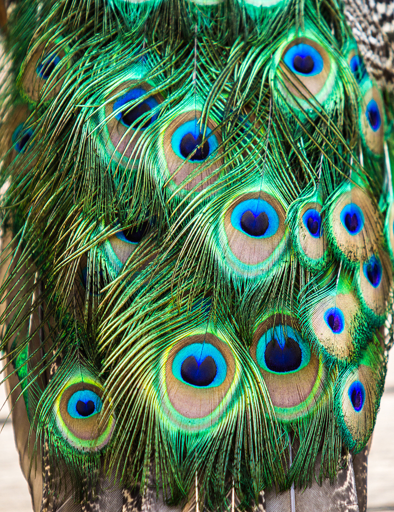 Cross-Scale Patch Recurrence
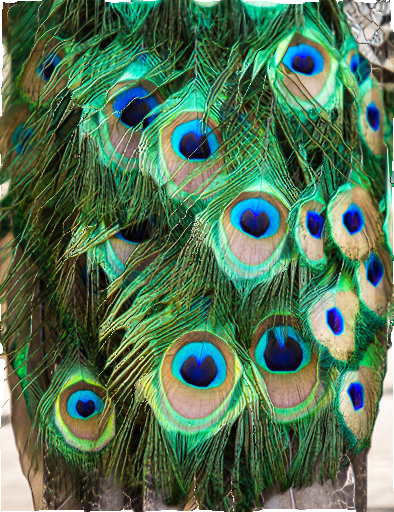 Input
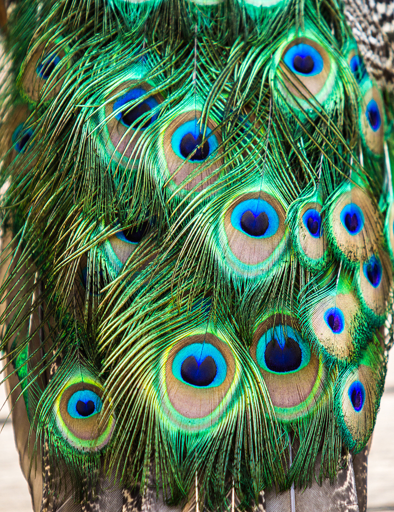 Total Variation
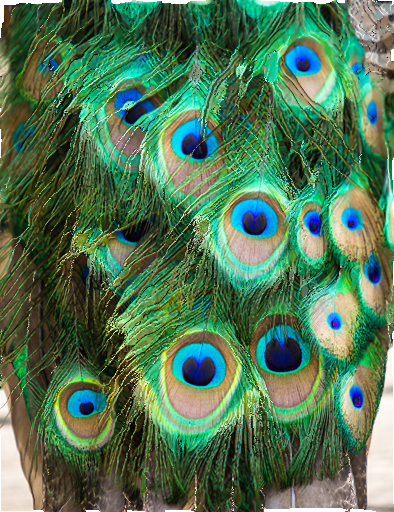